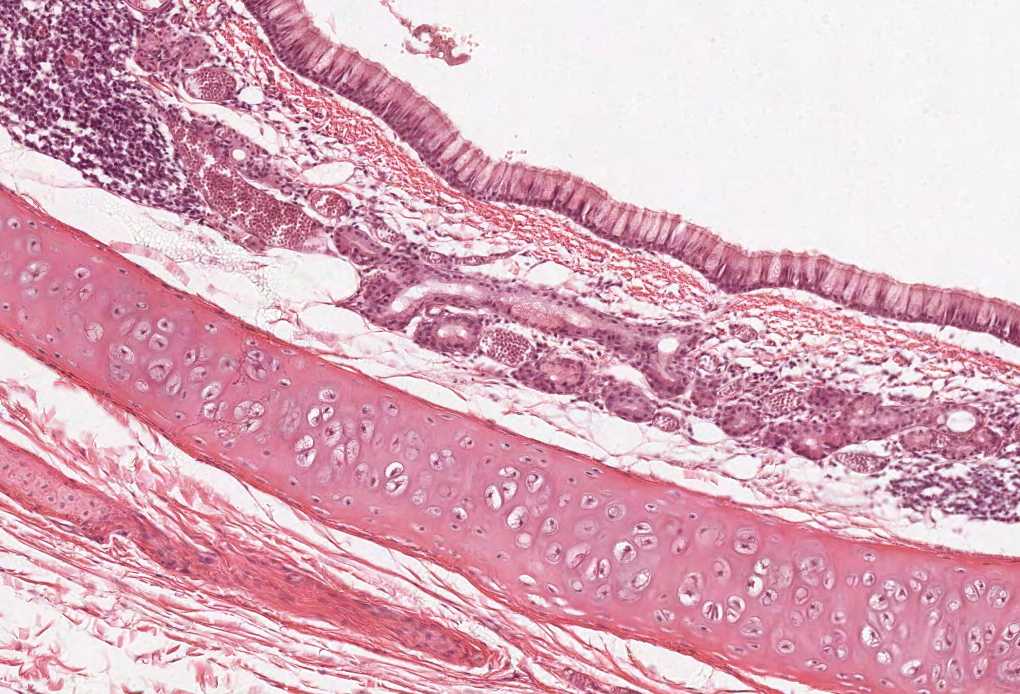 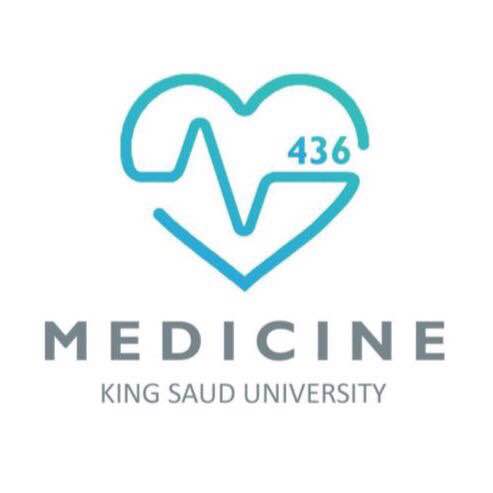 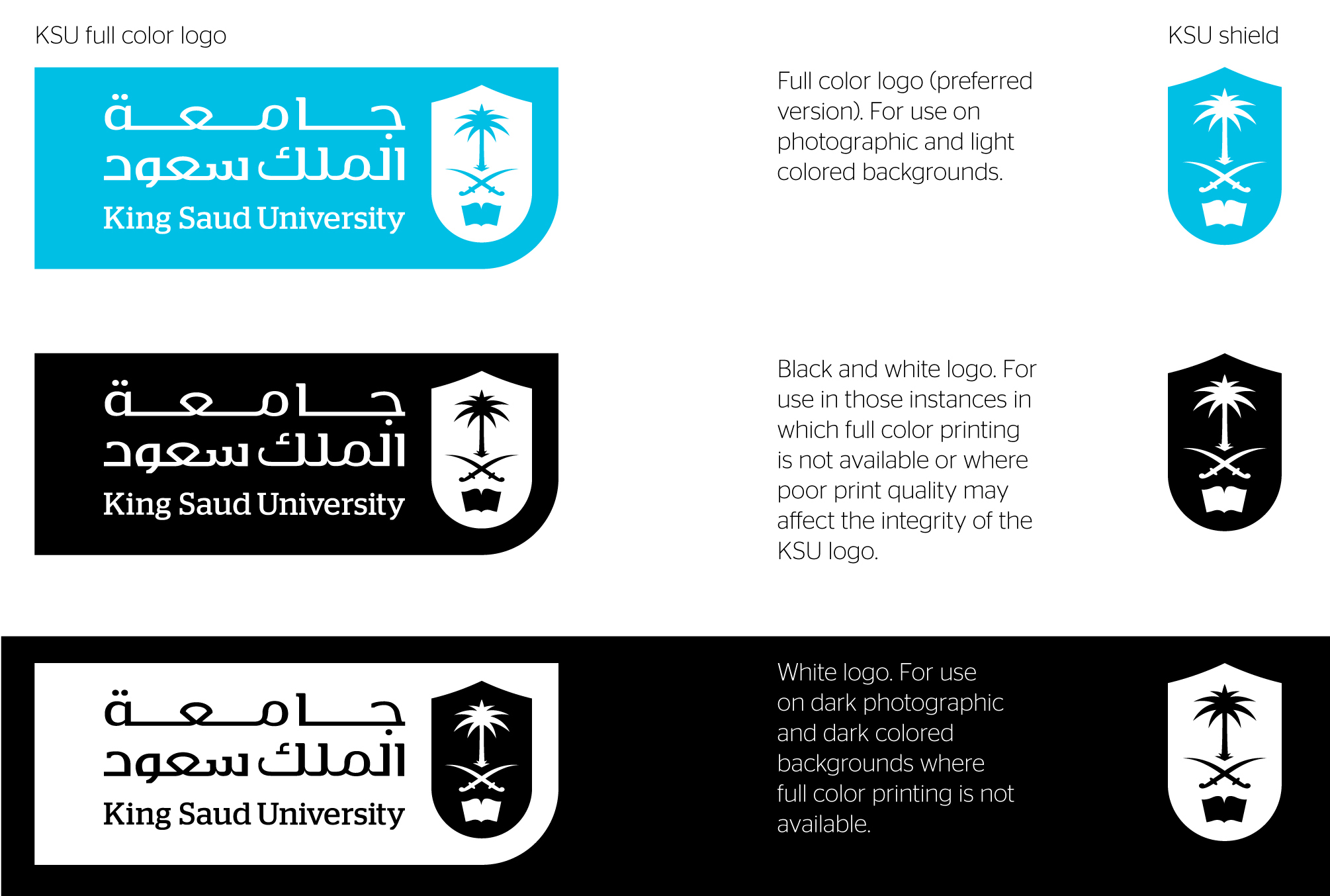 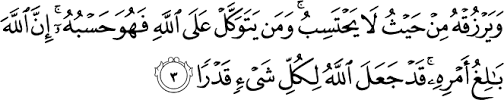 MALE REPRODUCTIVE SYSTEM
By the end of the lecture the student should be able to:
Describe the microscopic structure of :
1. Testis and epididymis.
2. Vas deferens.
3. Seminal vesicles.
4. Prostate.
Color index:
Slides.. Important ..Notes ..Extra..
TESTIS
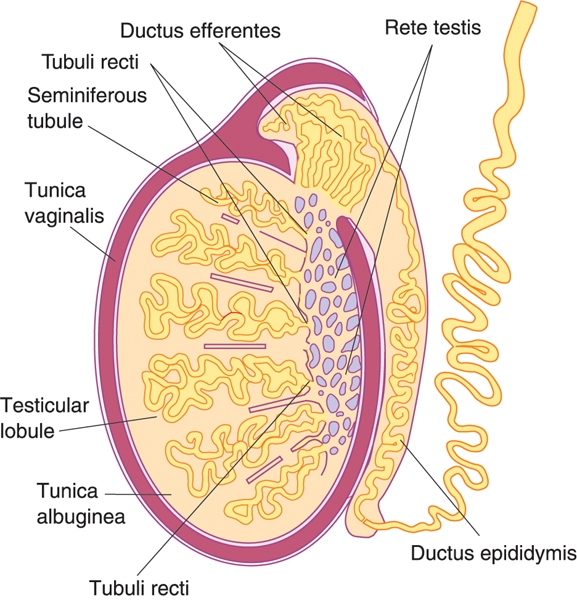 Stroma of the testis:
Septa of the Testis:
Dense irregular collagenous C.T.
Divide the testis into about 250 intercommunicating compartments or lobules , each lobule contains 1-3 seminiferous tubules 
   (testicular lobules = lobuli testis).
Interstitial Tissue:
Loose areolar vascular C.T. in between the seminiferous tubules of parenchyma.
Contents:
  1- Loose vascular C.T.
  2- Interstitial cells of Leydig.
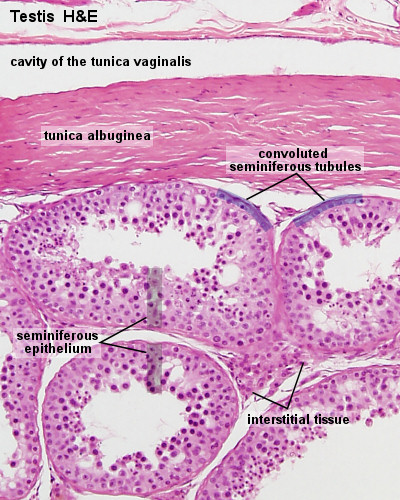 PARENCHYMA OF THE TESTIS
Are rounded or polygonal cells with central rounded nucleus. Located in the interstitium
Cytoplasm:  acidophilic & vacuolated.
Function: Secrete testosterone.
Interstitial Cells of Leydig
Endocrine part: 
interstitial cells of Leydig which produce testosterone.
It secrets steroid hormone ,so it has:
 Lipids droplets , acidophilic Cytoplasm ,  abundant SER  + mitochondria with with tubular cristae.
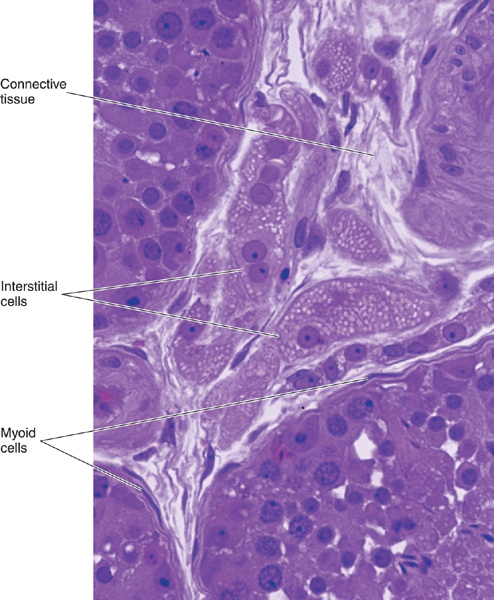 Each tubule is surrounded by a basement membrane.
Each tubule is lined with a stratified epithelium called seminiferous epithelium which is formed of 2 types of cells:
1-  Spermatogenic cells.
2-  Sertoli cells.
Exocrine part:
The seminiferous tubules which produce spermatozoa.
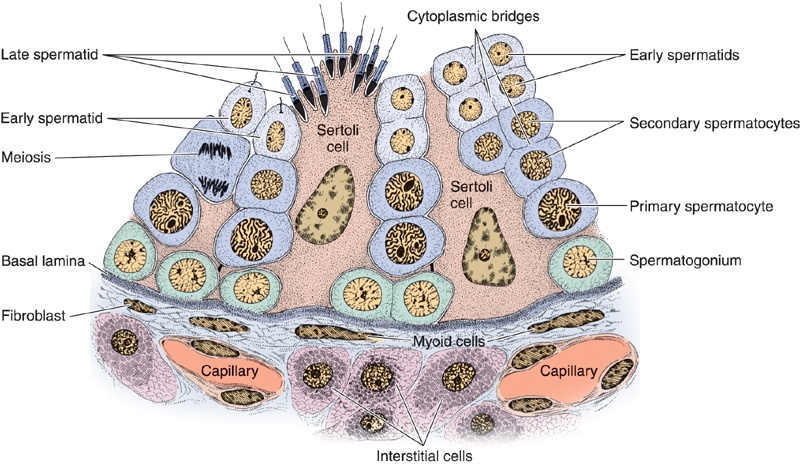 Seminiferous Tubules
Sertoli Cell
Blood-Testis Barrier
The barrier separates the tissue fluid outside the tubule from the spermatogenic cells inside the seminiferous tubule.
Isolation and protection of the sensitive developing spermatogenic cells from any harmful substance in the blood stream.
Prevention of autoimmune reaction: prevents the passage of autoantibodies against the developing gametes into the tubule.
It isolates the adluminal compartment from connective tissue influences, thereby protecting the developing gametes from the immune system. Because spermatogenesis begins after puberty, the newly differentiating germ cells would be considered "foreign cells" by the immune system.
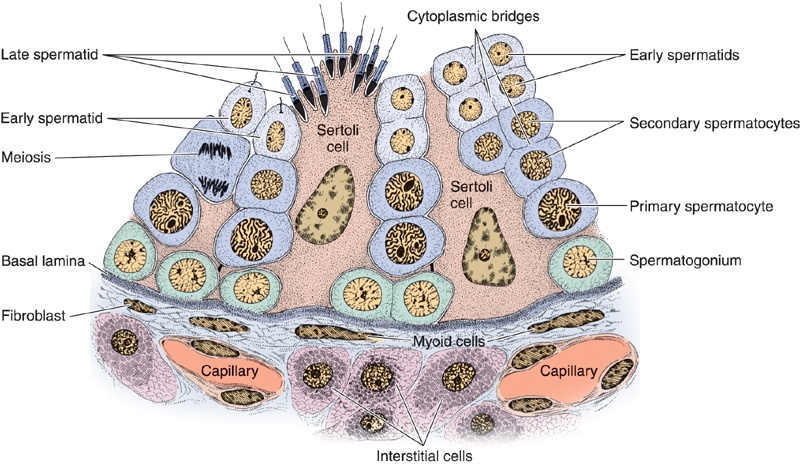 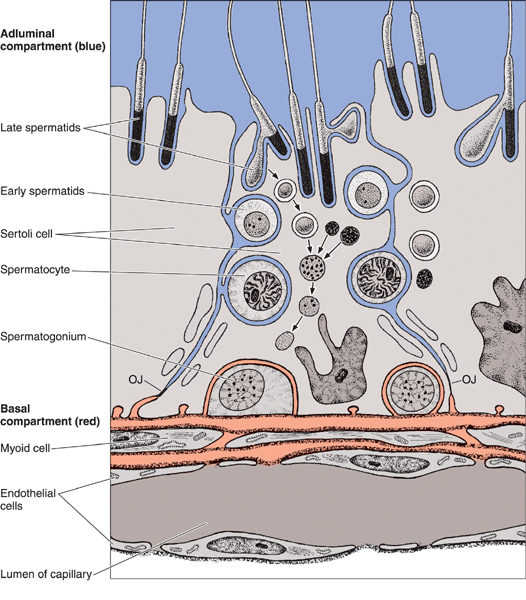 Spermatogenic Cells
DUCTUS DEFERENS (VAS DEFERENS)
EPIDIDYMIS (DUCTUS EPIDIDYMIS)
A single tubule; 4-6 m in length.
Highly convoluted to form a compact organ 7.5 cm long.
Divided into head, body & tail.
Its tail gives rise to the vas deferens.
starting at the tail of the epididymis, enters the abdomen through the inguinal canal to join the duct of the seminal vesicle to form the ejaculatory duct. 
Length is about 30 m.
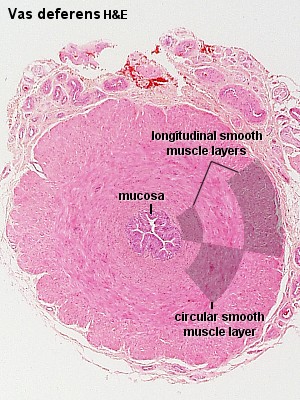 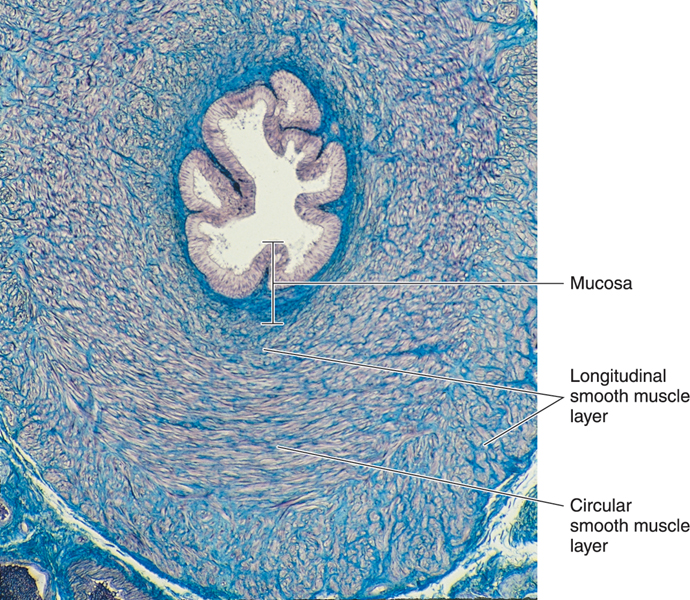 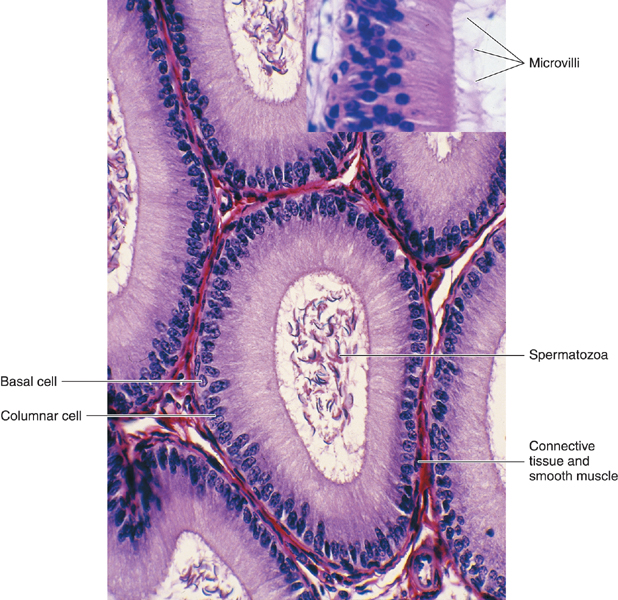 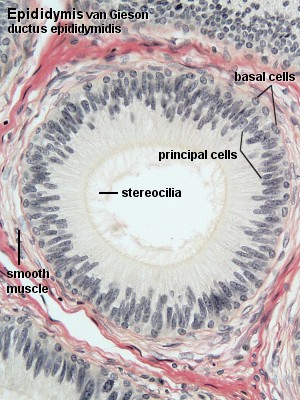 PROSTATE:
SEMINAL VESICLES:
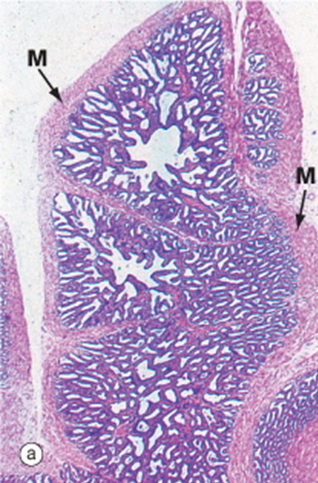 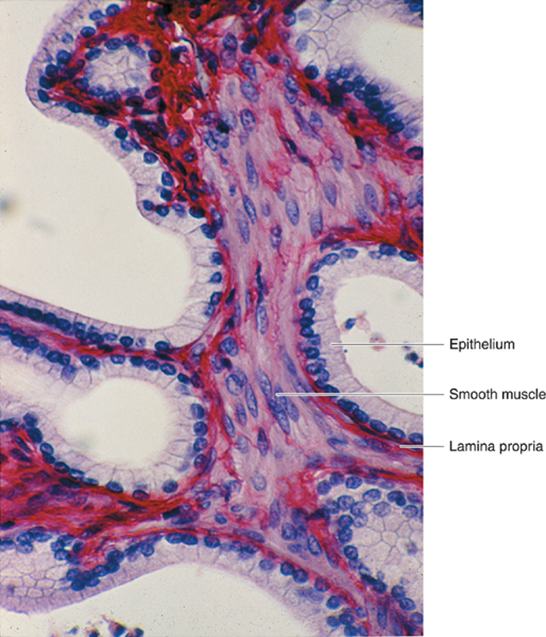 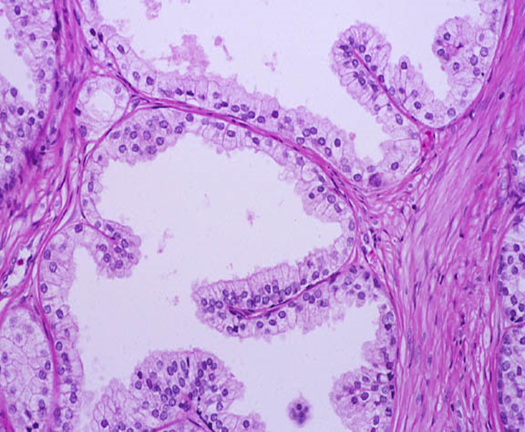 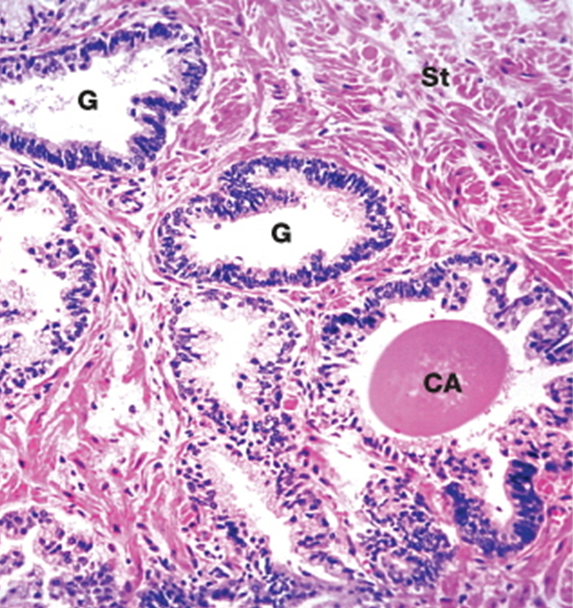 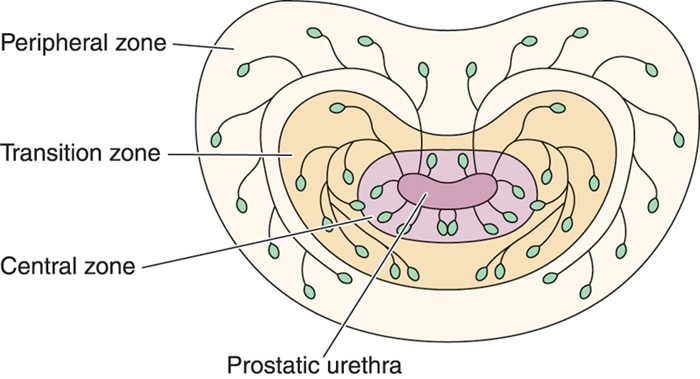 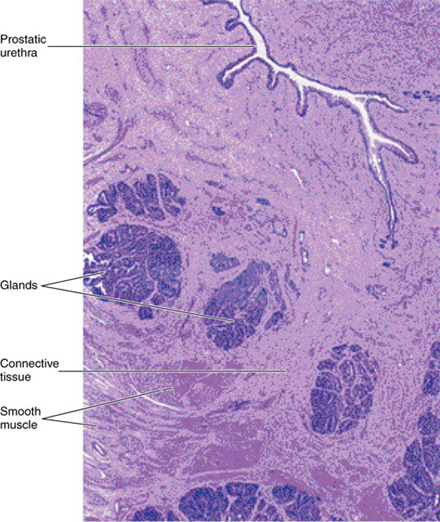 EXTRA
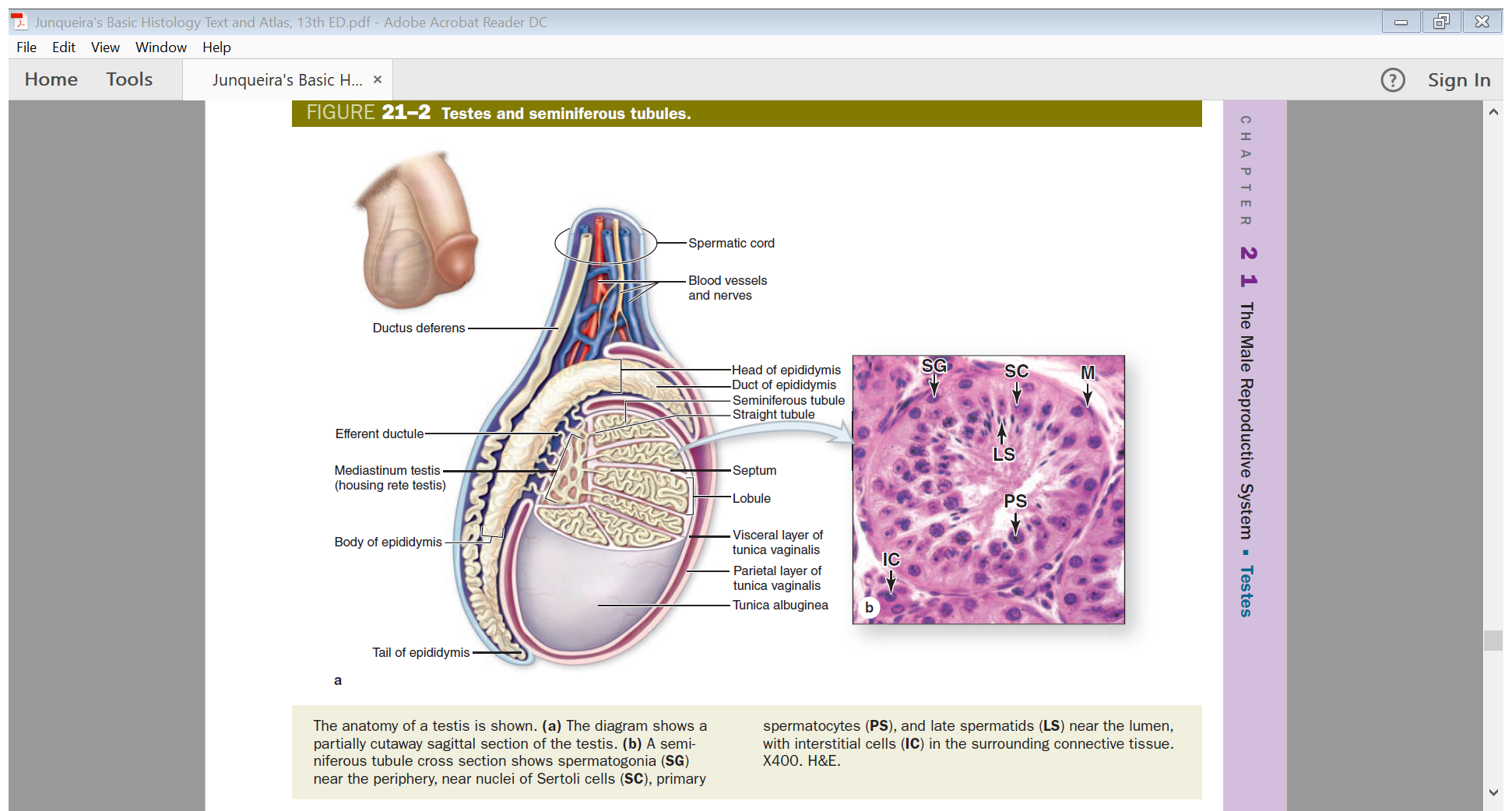 * زي ما تشوفون هنا " سيرتولي سيلز" تكون في الطرف لانها هي اللي تكون" بلود تيست بارير"
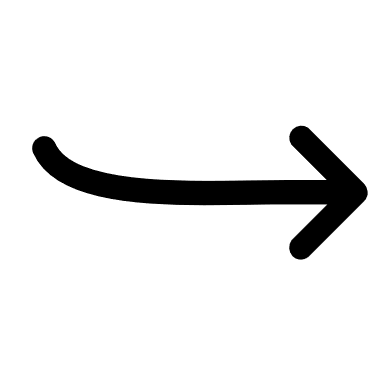 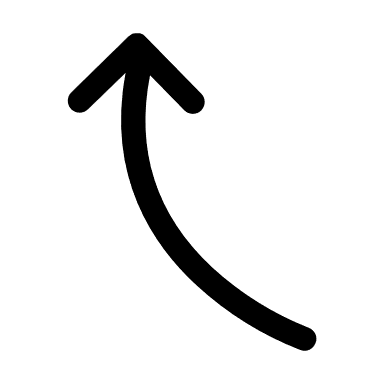 وهنا خلايا الليدنق تكون بين التوبيولز في الانترستيشم
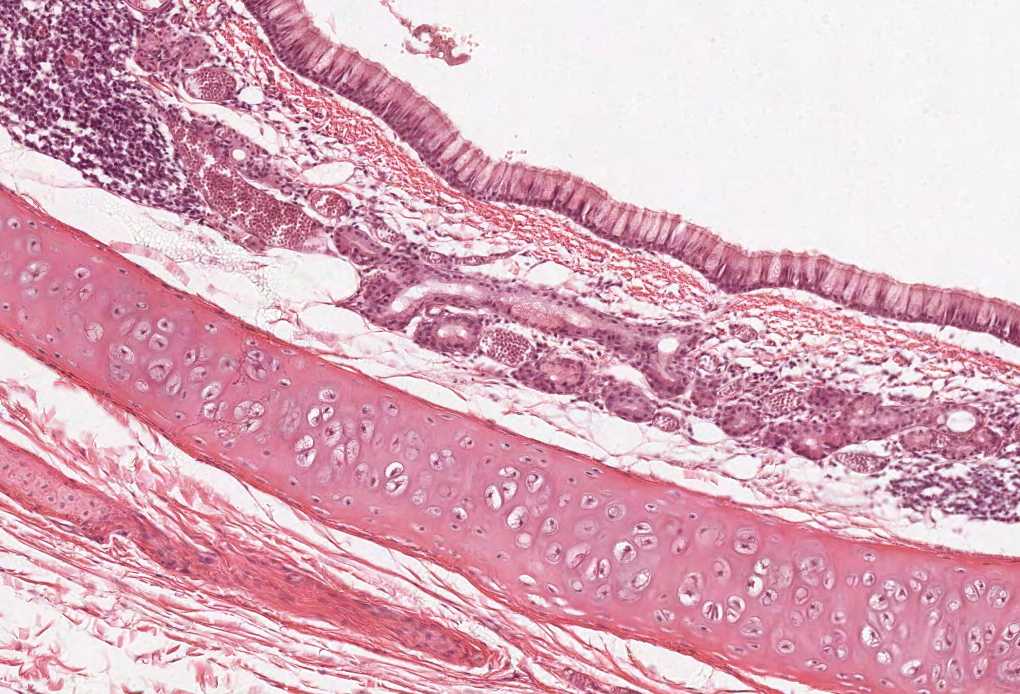 MCQs
1)Mesothelial cell forms ?
A-Tunica vaginalis       B-Tunica albuginea 
C-Tunica vasculosa     D-Septa 
 
2)Which cell forms the blood testis barrier?
A-interstitial cells of leyding  
B-spermatogenic cell 
C-Sertoli cells     
D-B cells 
 
3)The basal compartment contains?
A-1ry spermatocytes      B-2ry spermatocytes     
C-Spermatids                   D-Spermatogonia 

4) A part of male genital duct that has a strong peristaltic movement due to thick muscular layer?
A- Seminiferous tubules        B- Ductus deferens  
C-Epididymis                           D-Sertoli cells 
 
5) Site of maturation of spermatozoa?
 
A- Seminiferous tubules        B- Ductus deferens      C-Epididymis                           D-Sertoli cells
1-A
2-C
3-D
4-B
5-C
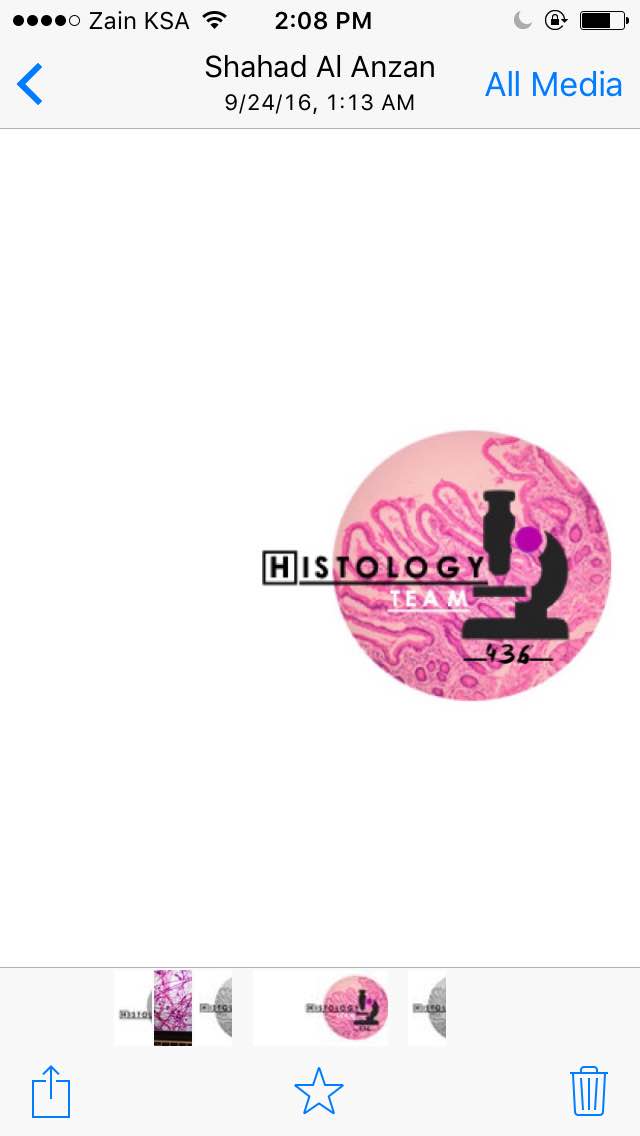 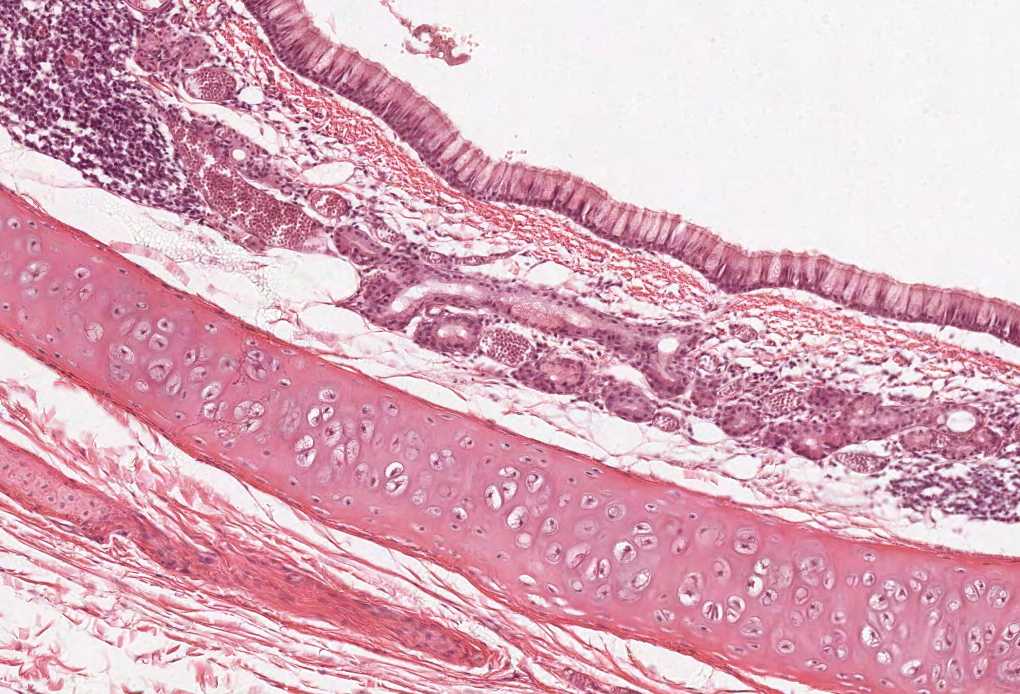 * الحمدُلله الذي بنعمتِه تتم الصالحات. 
 تمّ الانتهاء من آخر مُحاضرة هيستولوجي للسنوات الاساسية. 
فمَا هذا إلّا جهد مُقل ولاندعي فيه الكَمال ولكن عذرنا انّا بذلنا فِيه قصارى جُهدنا فإن اصبنا فذاك مُرادنا وان أخطئنا فلنا شرف المُحاولة والتعلّم.
ولأنه .. " لا يَشْكُرُ اللَّهَ مَنْ لا يَشْكُرُ النَّاسَ " / حديث حسن .. فإننا نشكُر الله أولا أن وفقَنَا و أعاننا جميعاً ، ونسأل الله الاخْلاص والقبول للجميع .. ونشكُر جميع من ساهَم في العمل خِلال هاتين السنتين راجِين من المولَى عز وجل أن يجعلَه فِي ميزان حسناتِنا.

- Histology team
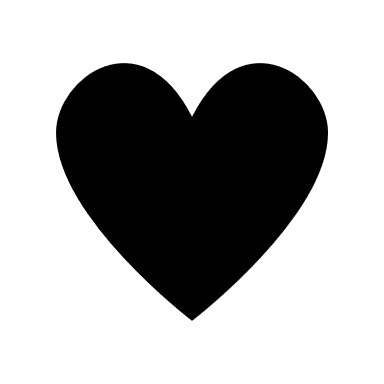 Team members:
Amal AlQarni
Allulu Alsulayhim
Do’aa Walid
Heba AlNasser
Shahad AlAnzan
We’am Babaier
Ahmed Badahdah
Mutasem Alhasani
Omar Turkistani
Nawaf Aldarweesh
Mohammed Khojah
Team leaders:
Rana Barasain
Faisal Alrabaii
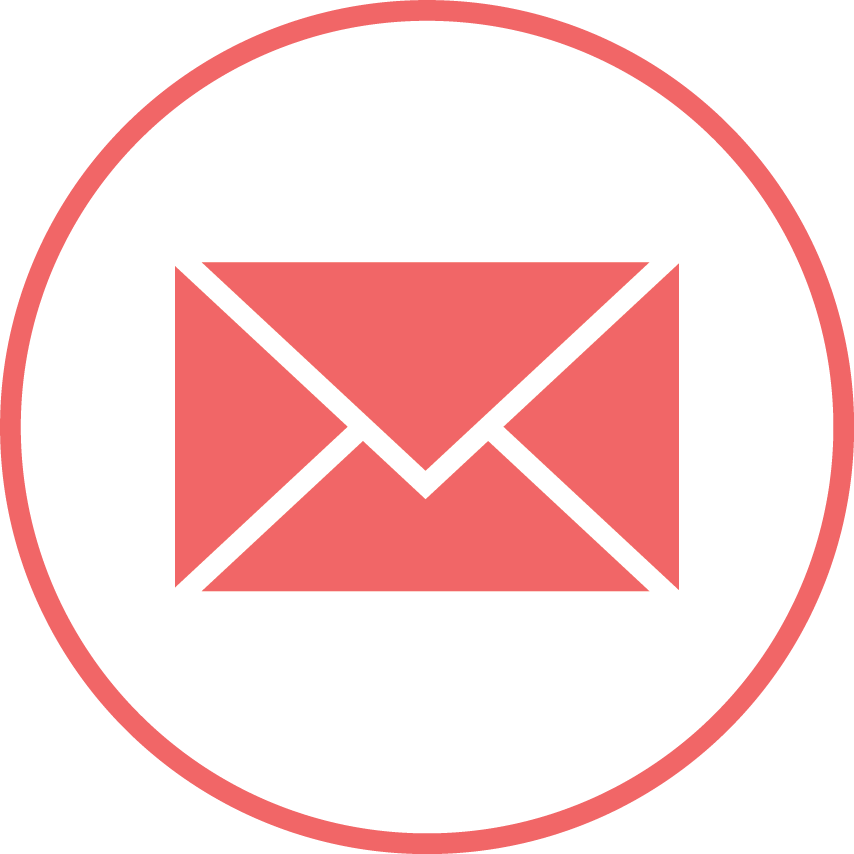 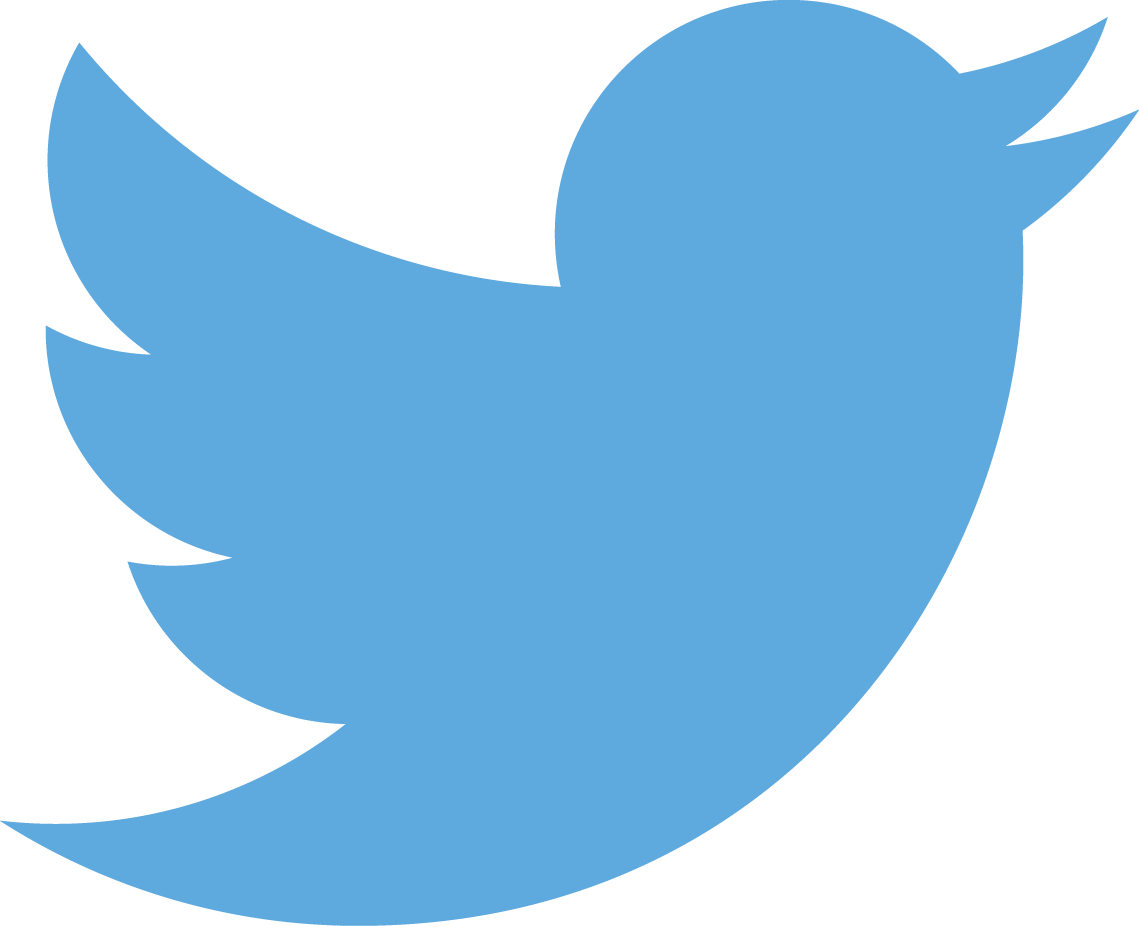 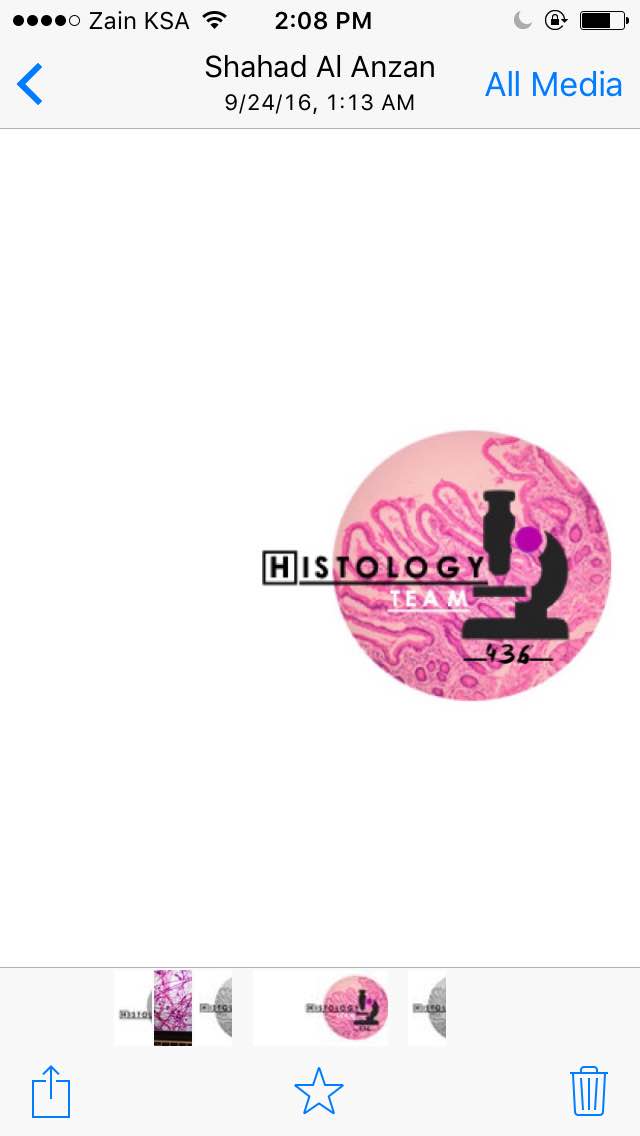 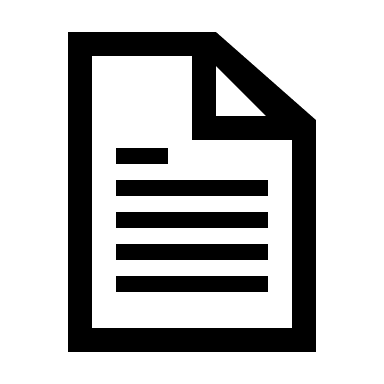 References: 
Females’ and Males’ slides.
Doctors’ notes
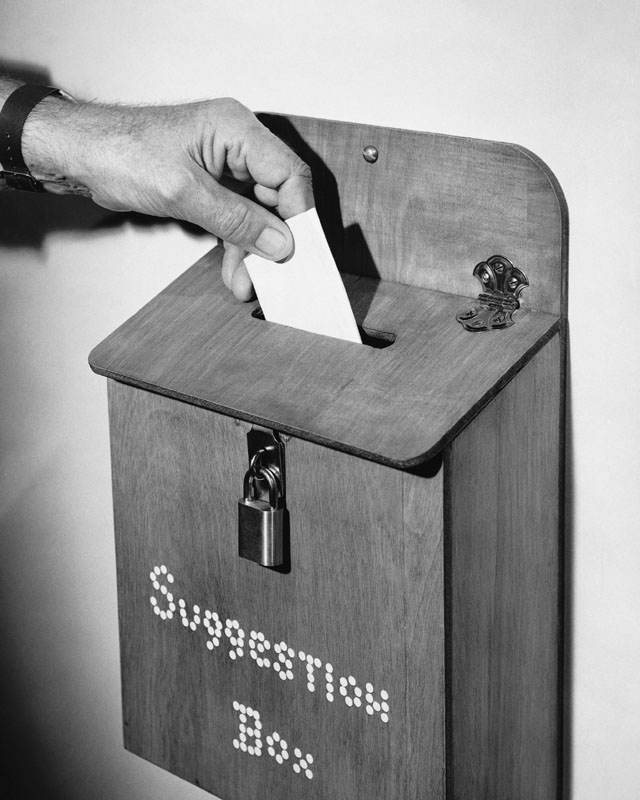